Plateforme

	Pédagogique d’un cours en ligne

Guide de l'enseignant
1
Objectif du document


Ce document a pour objectif  d’accompagner les enseignants pour mettre leurs cours sur la plateforme pédagogique Moodle de l’université Abdelhamid Ibn Badis Mostaganem.

Vous trouvez les liens des plateformes des  différentes facultés en tapant l’adresse :


https://www.univ-mosta.dz/elearning/
2
Accès à la plateforme:
L’université  Abdelhamid Ibn badis Mostaganem  met  à  votre  disposition  une  plateforme pour mettre vos
 cours en ligne
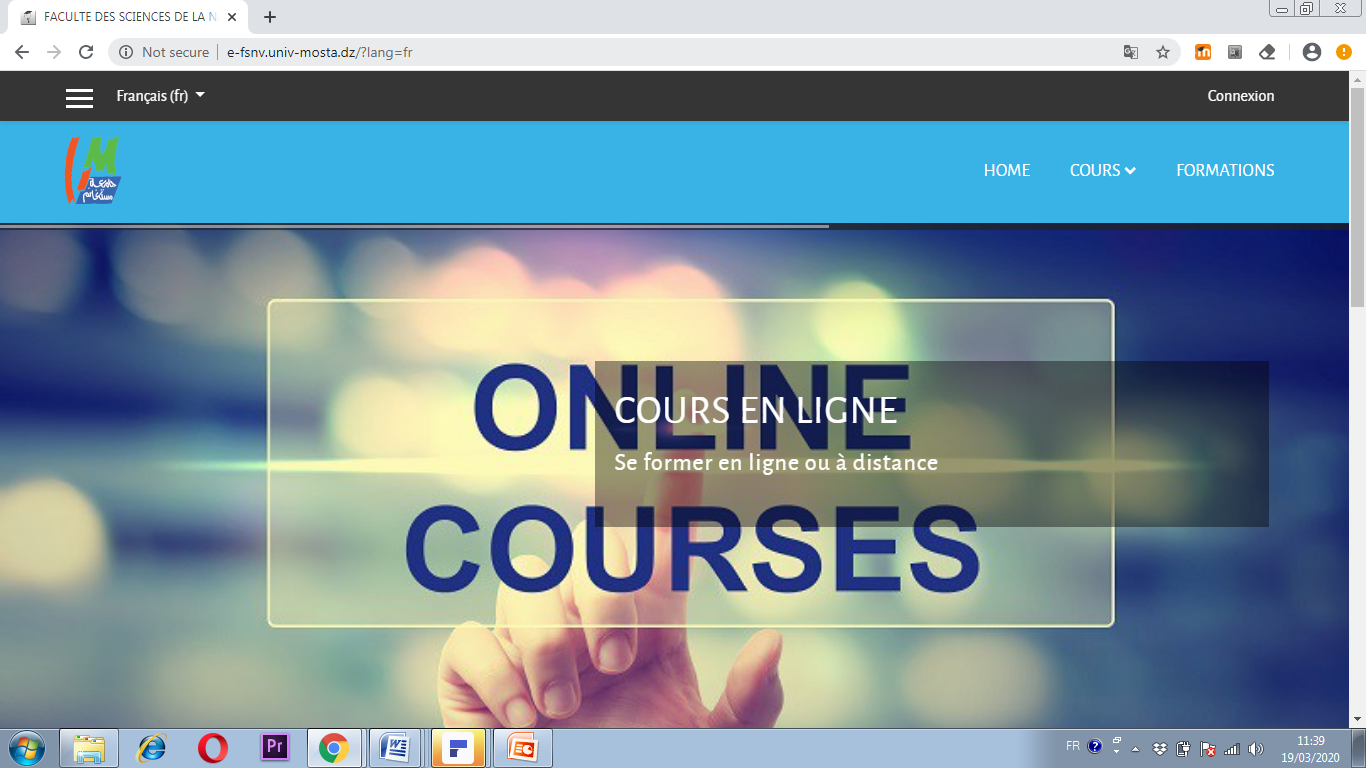 Vous trouverez les liens via l’adresse : https://www.univ-mosta.dz/elearning/
3
Connexion à la plateforme

Authentification:

Sur la page d’accueil de la plate forme MOODLE, cliquez sur Connexion
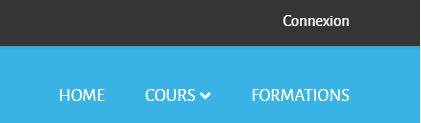 Vous   aurez   besoin   d’un   identifiant   et   d’un   mot   de   passe   fournis
Contactez la personne qui s’occupe de la création des comptes sur la plateforme
Chaque faculté met à votre disposition une personne chargée de la création de votre espace cours
4
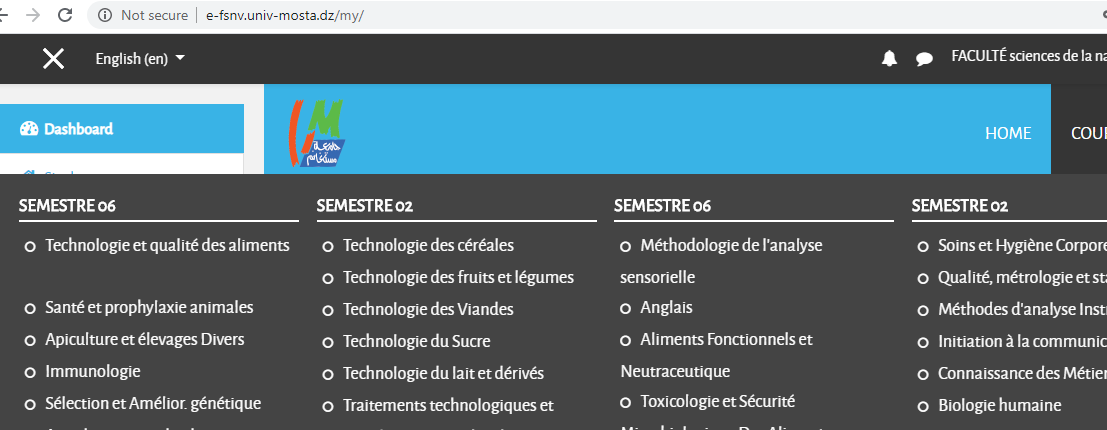 Cliquez sur l’intitulé de votre module une fois connecté
activez le mode édition pour mettre vos documents
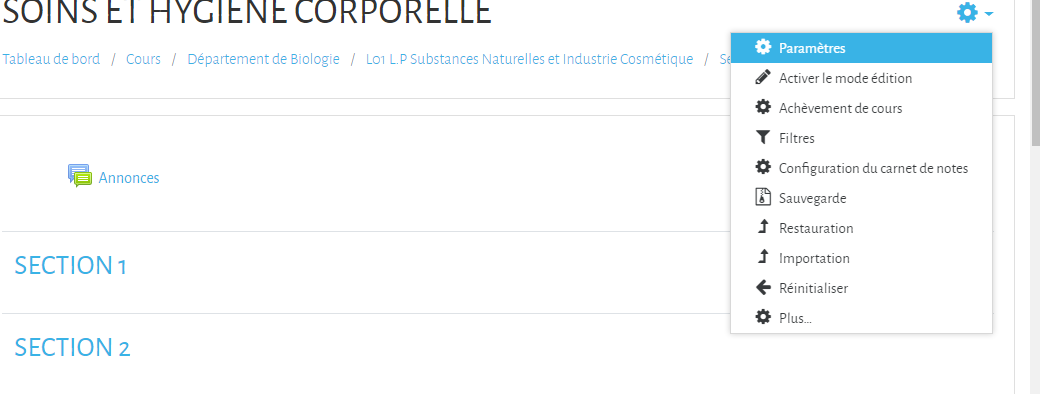 5
Pour ajouter le cours en format PDF cliquez  sur  « ajouter une activité ou une ressources »
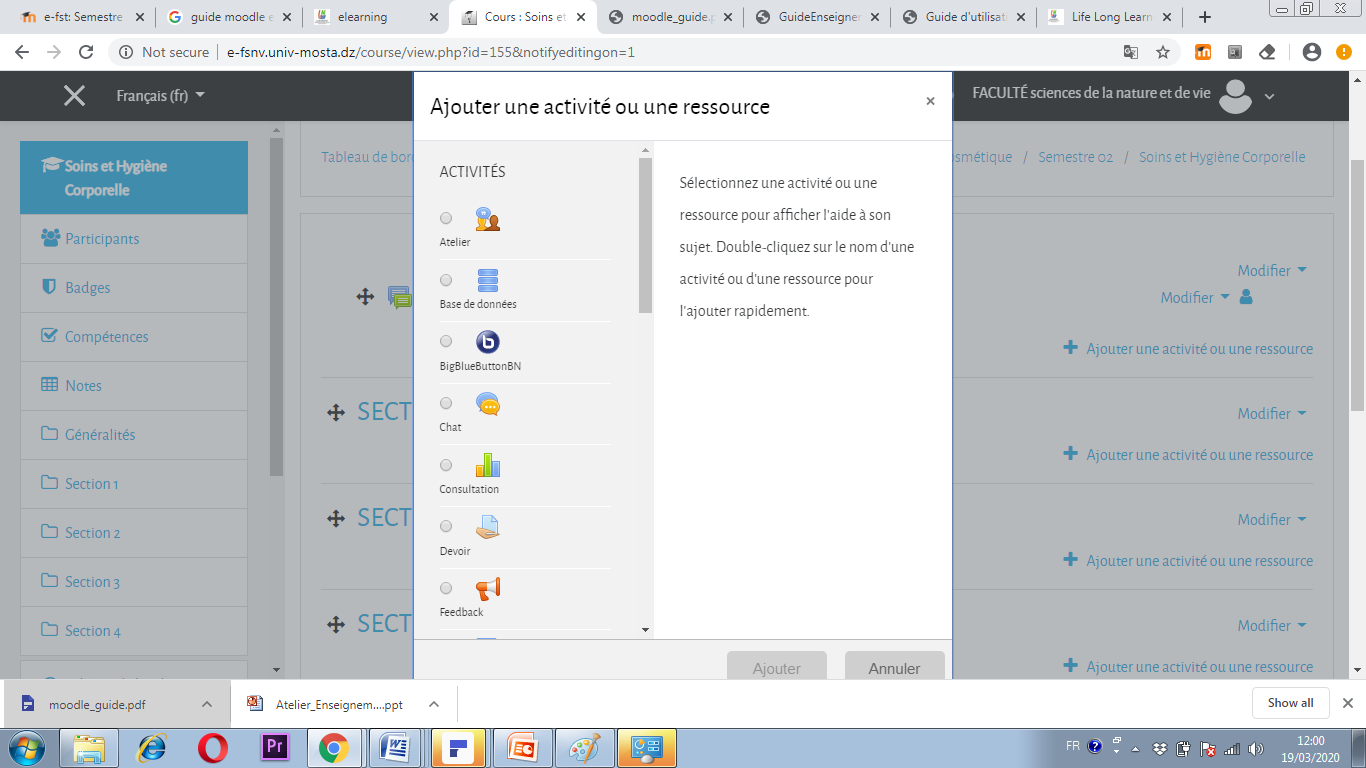 Sélectionnez  fichier  et cliquez sur ajouter
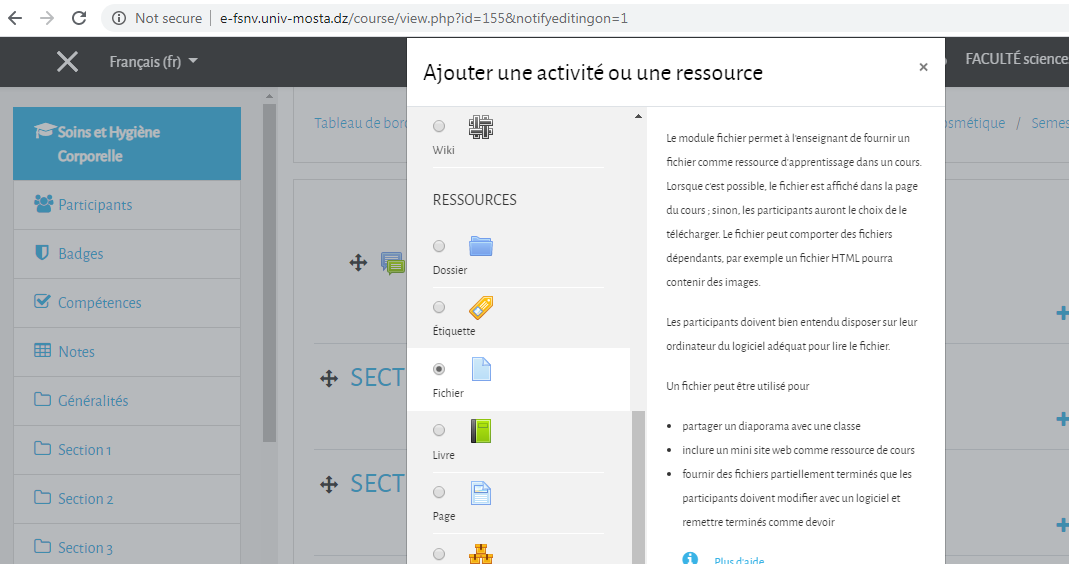 Donnez un nom au document déposé et faites  glisser le cours en format PDF
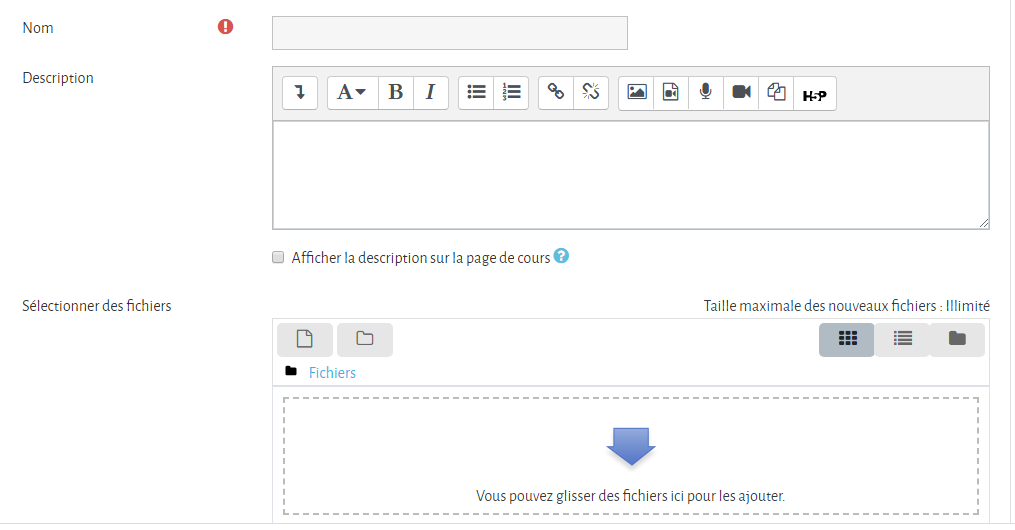 Le nom du document
Glissez ici votre cours en format PDF
Enregistrez une fois le document est déposé
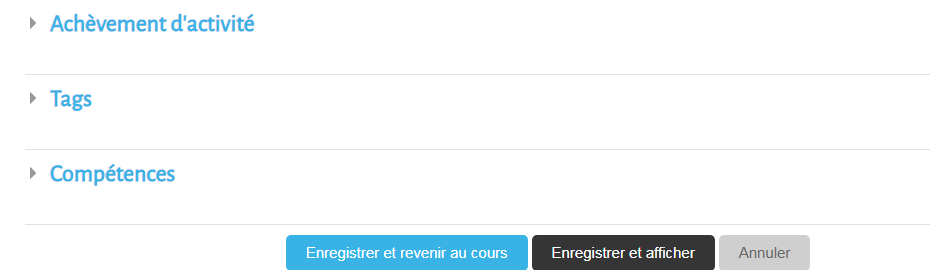